Inclusive AccessibilityA deep learning-based space-time framework integrating person-based hard and soft constraints
Presented By: Armita Kar
Advisors: Dr. Huyen T.K. Le and Dr. Harvey J. Miller
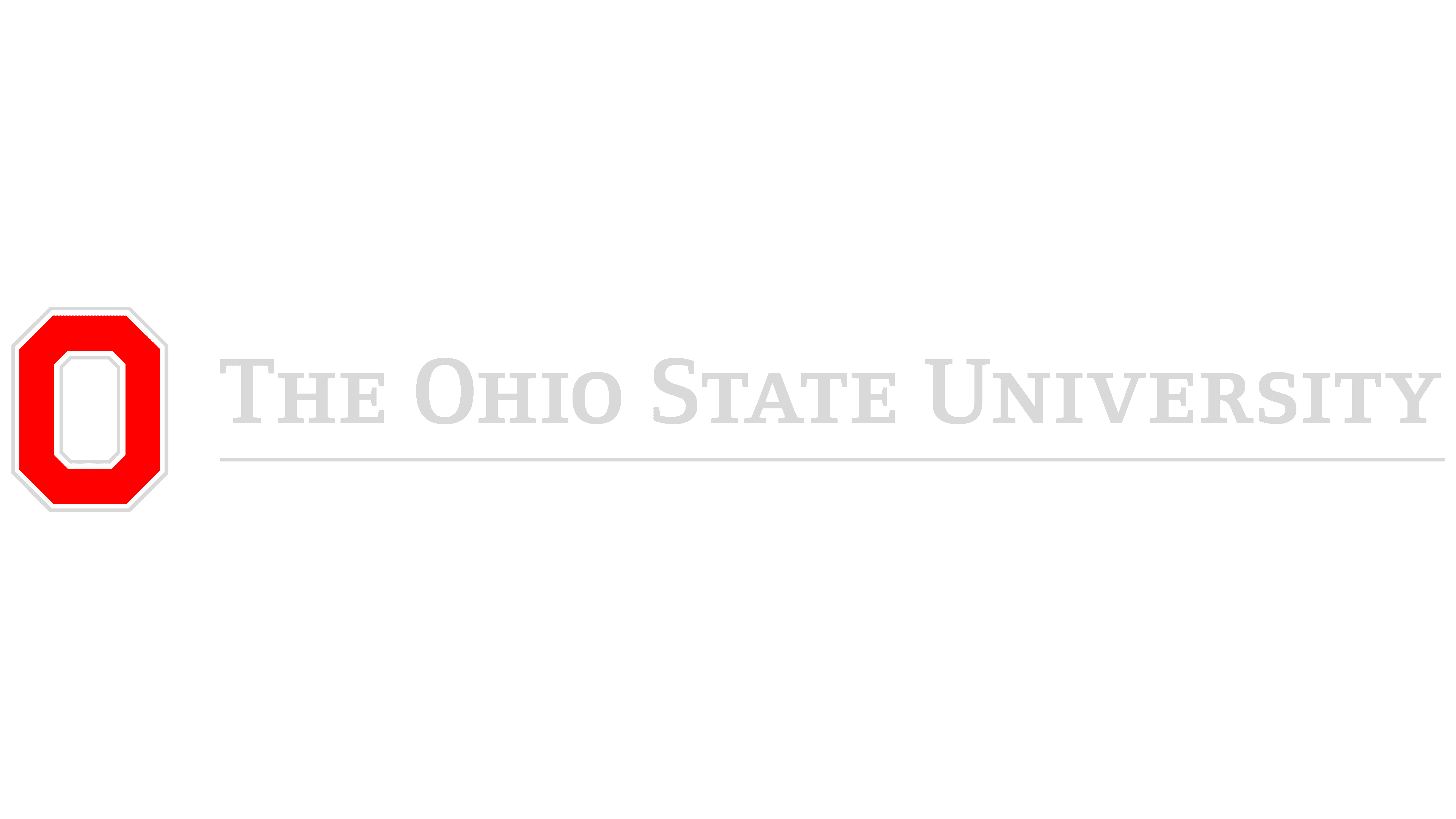 Background
Inclusive accessibility: A measure that 
addresses heterogenous perceptions of mobility barriers and travel experiences 
across individuals and social groups 
while evaluating their access to multimodal transportation system.
Background
Hard constraints
Explicit, easily quantifiable, and non-negotiable.
Space-time constraints (travel time budget, location of fixed activities, activity duration)
Cost constraints (travel budget)
Physical ability to walk/bike
Socio-demographics
What would be the cost?
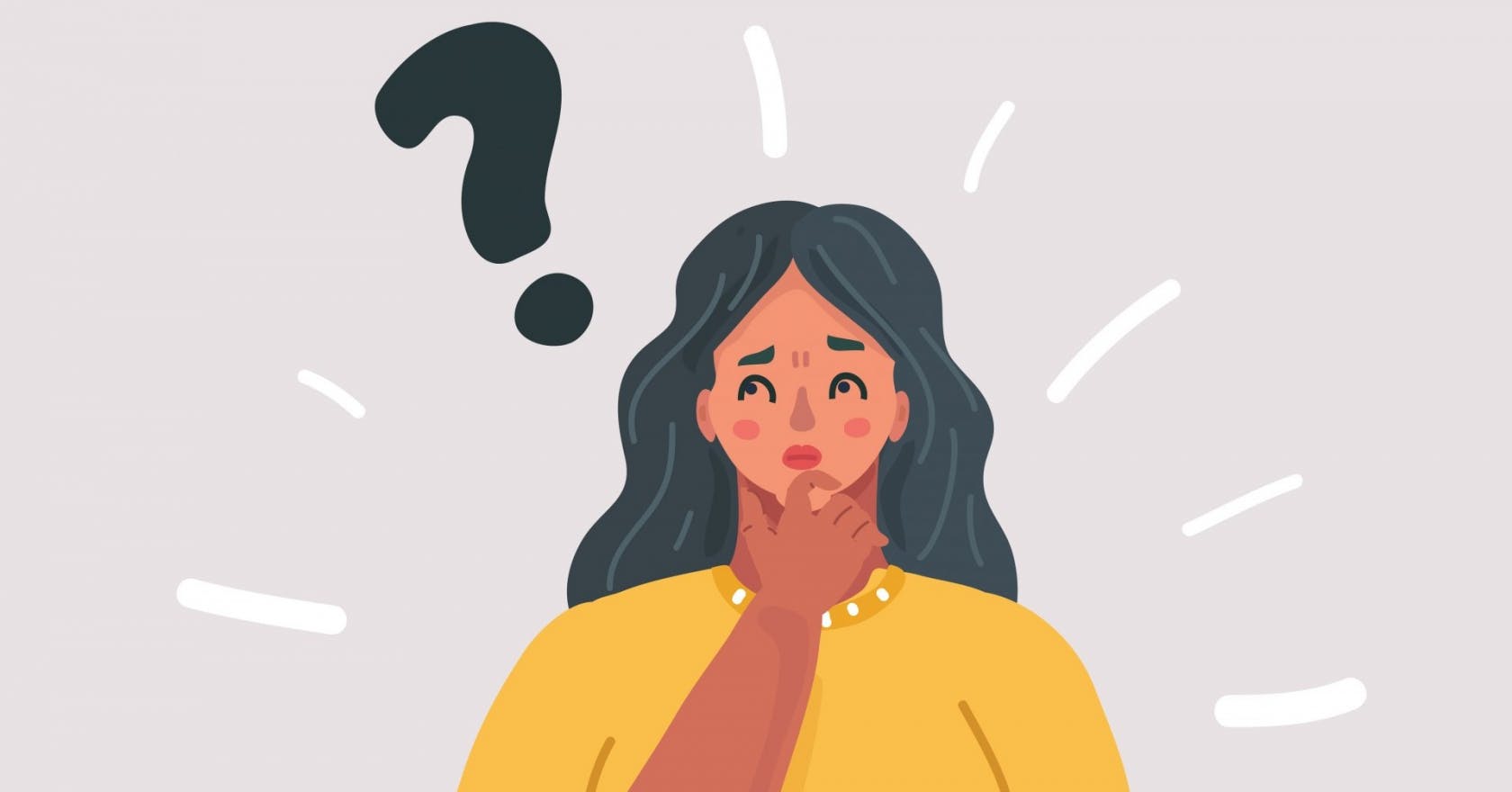 Can I walk/bike for that long?
How much time do I have?
Background
Soft constraints 
Implicit, difficult to quantify, and relies on the decision-making strategies of individuals. 
Preferences for network and service quality
Perception of safety
Perception toward built environment
Do they have proper infrastructures on my route?
What would be the cost?
What would be the traffic like?
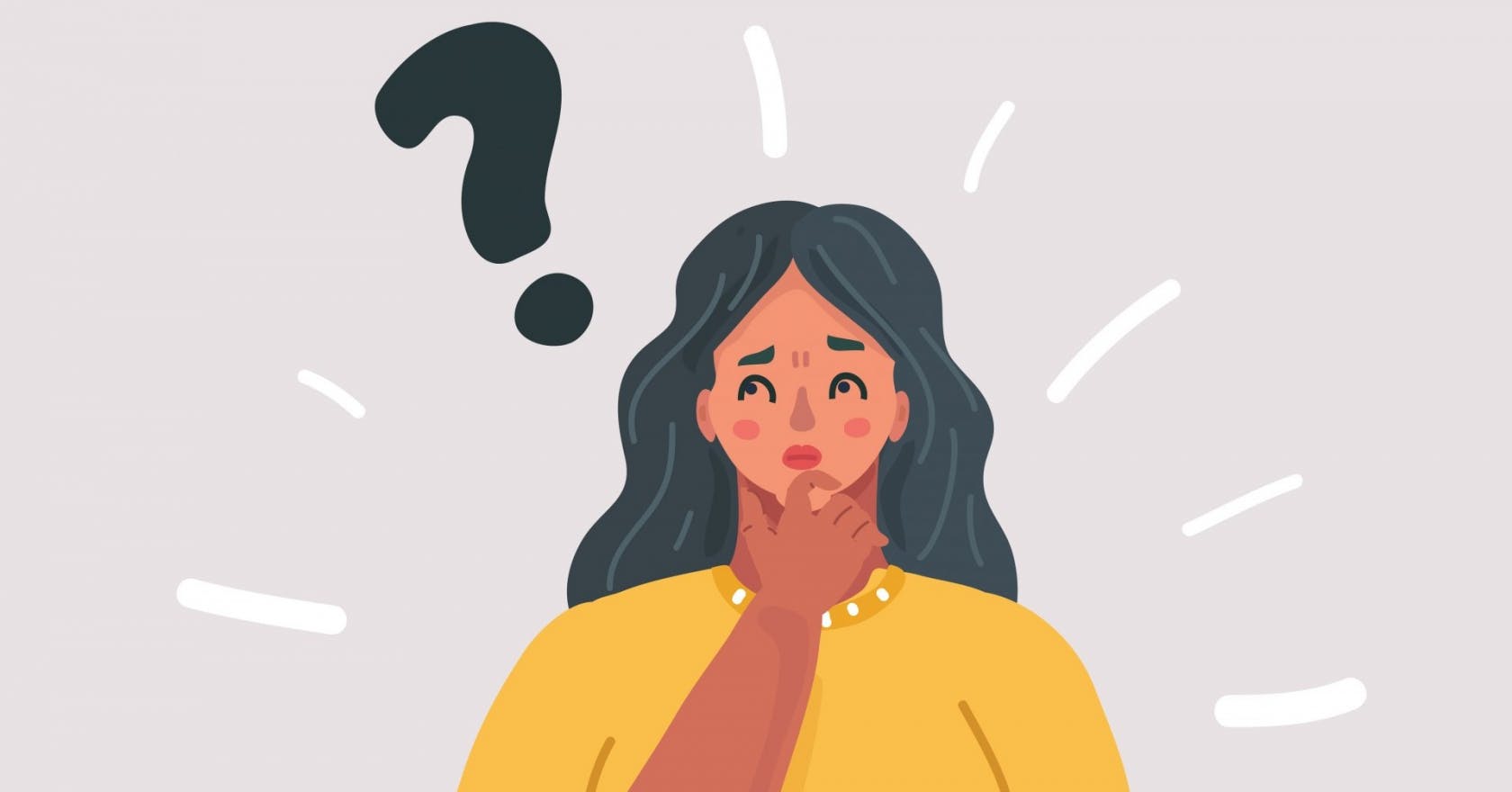 Do I like the surrounding area?
Can I walk/bike for that long?
Which one would be more comfortable?
How much time do I have?
Which one would be safer?
Background
Objective: Measuring person-based inclusive accessibility based on hard and soft constraints
Do they have proper infrastructure my route?
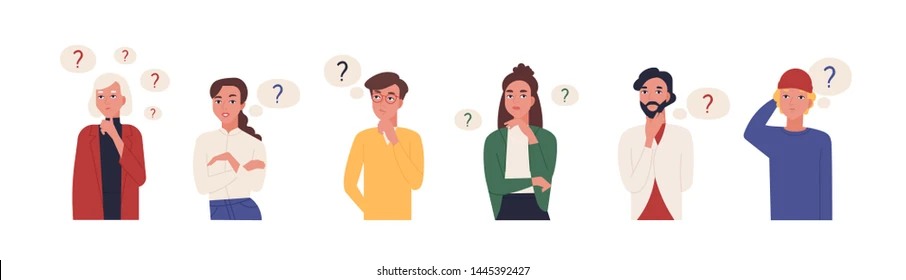 What would be the cost?
What would be the traffic like?
Do I like the surrounding area?
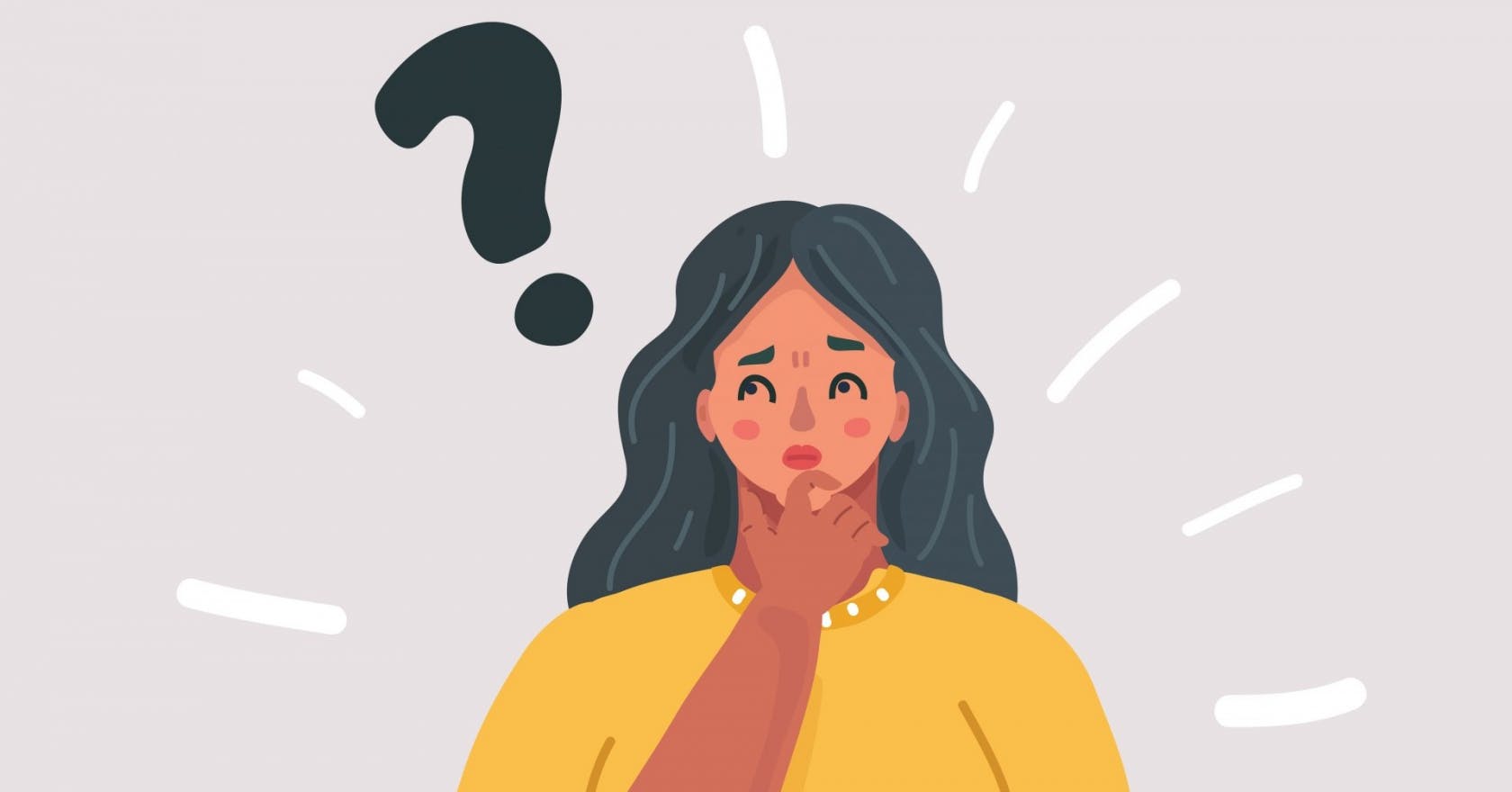 Can I walk/bike for that long?
Which one would be more comfortable?
How much time do I have?
Which one would be safer?
Perception of accessibility constraints varies by:
Age group, gender, income and personal lived experiences
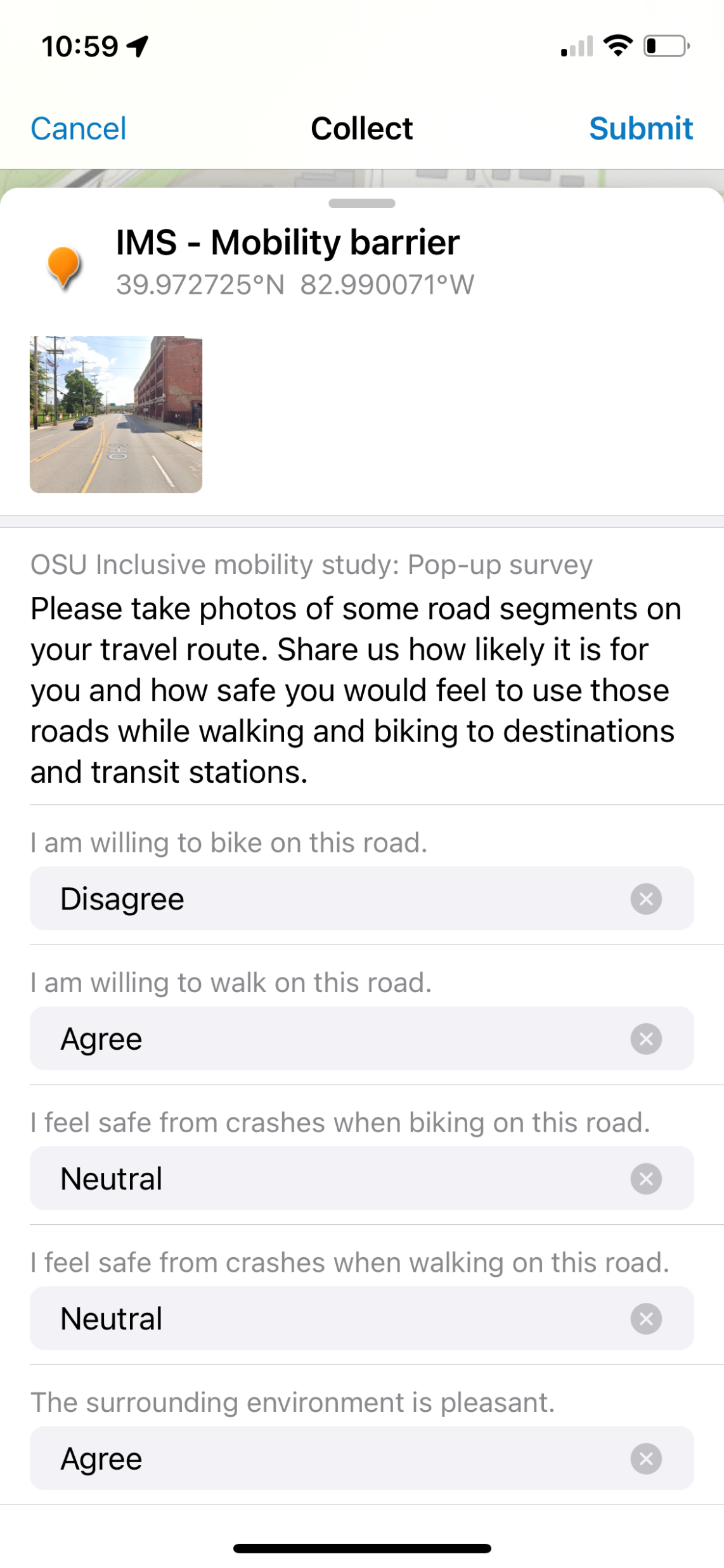 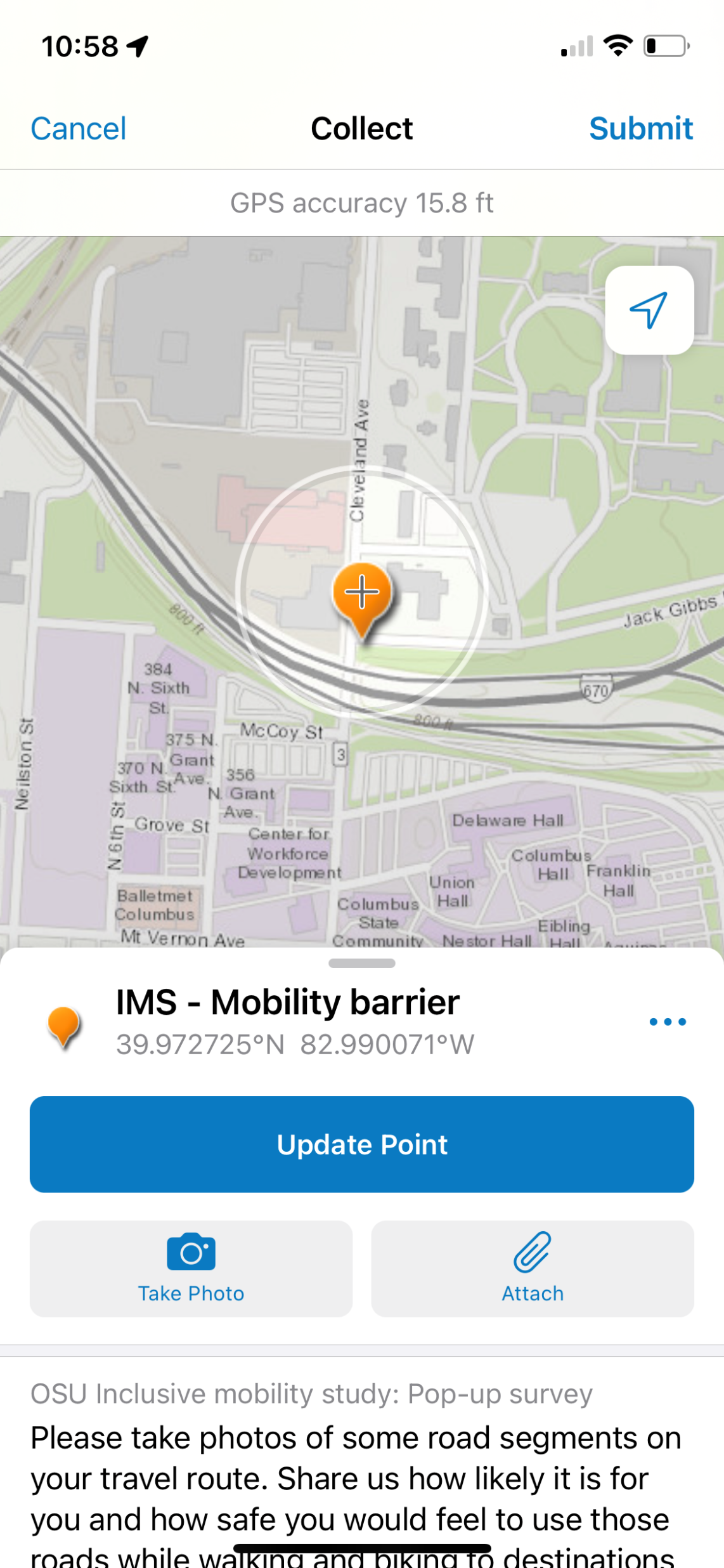 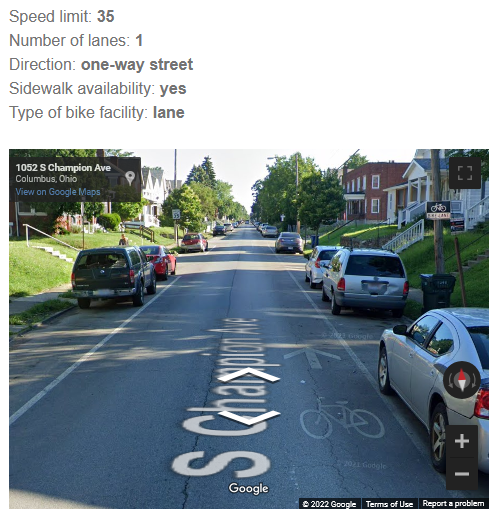 Primary Data
-     Online survey
Pop-up survey using ArcGIS Field Maps
Score road segments based on:
Willingness to bike
Safety while biking
Willingness to walk
Safety while Walking
Quality of surrounding environment
Impedance score definition
Model 1 : Prediction of network-based walking impedance score on a scale of 1-3
Output
Input features
Network characteristics (Number of lanes, speed, functional class, one-way, traffic volume)
Sidewalk characteristics (Availability, buffer, ADA compliance, surface type)
Land use characteristics (Light and dense vegetation within 10-feet road buffer)
Model 2 : Prediction of network-based biking impedance score on a scale of 1-3
Output
Input features
Network characteristics (Number of lanes, speed, functional class, one-way, traffic volume)
Bikeway characteristics (Infrastructure type, width, level of service, buffer, surface type)
Land use characteristics (Light and dense vegetation within 10-feet road buffer)
Model definition
3-ways 10-shots
Data processing
One-hot encoding for the categorical variable 
Min/max scaling for the continuous variable

Models based on the concepts of Human in the loop and few shot learning:
Siamese network with triplet loss 
Compared model performances with
Logistics regression
Random forest
Speed limit:35
Number of lanes: 4
Direction: Bi-directional
Sidewalk availability: Yes
Type of bike facility: Sharrow
……
Traffic volume: low
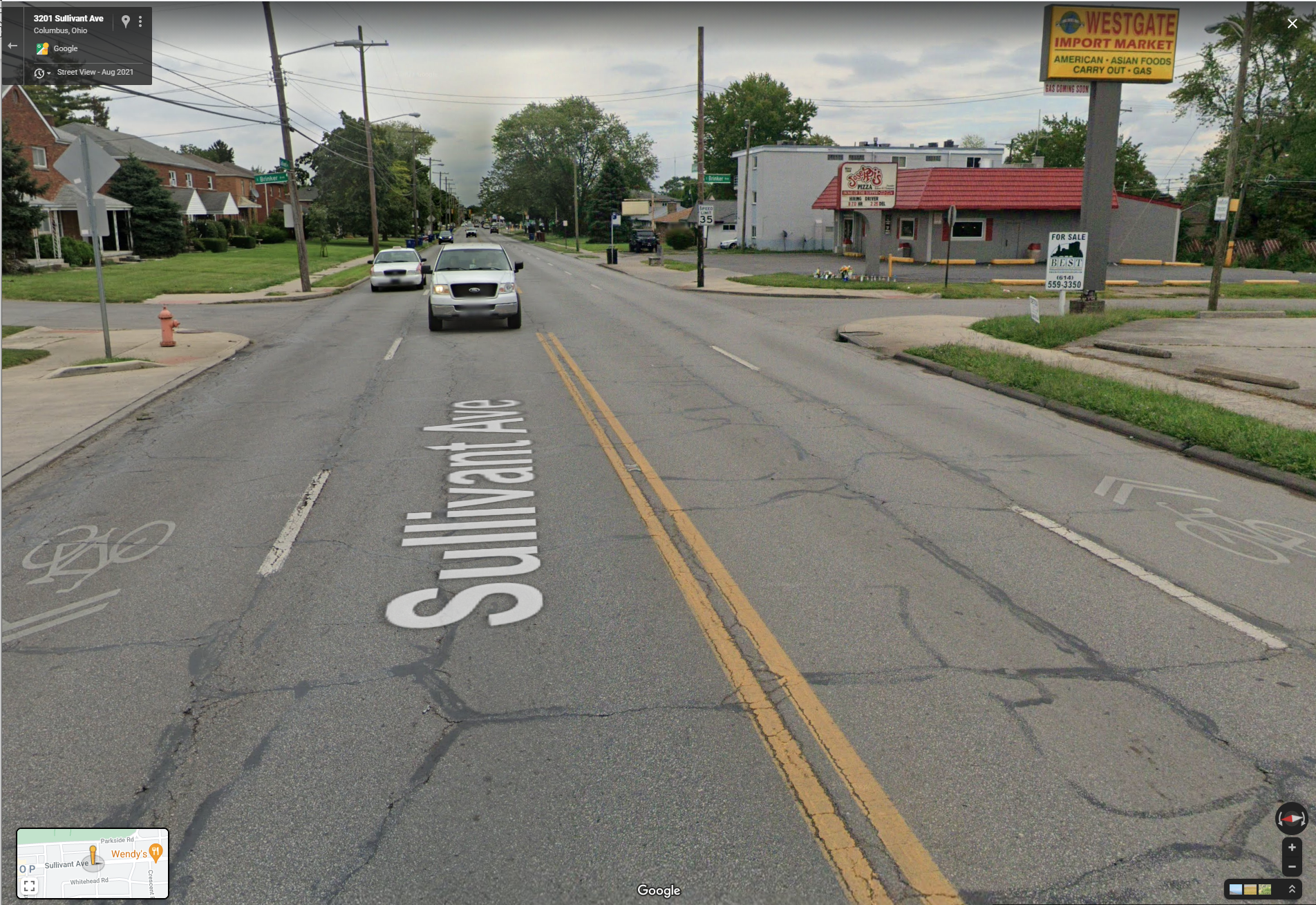 f1
f2
f3
.
.
fn
Example of input feature vector
Siamese network with triplet loss
Popular in learning from little data
A neural network architecture with identical subnetworks
Estimates the similarity of the inputs by comparing its feature vectors
The training process generates image triplets (anchor, positive and negative) and compares the anchor input with positive and negative inputs.
Siamese network with triplet loss
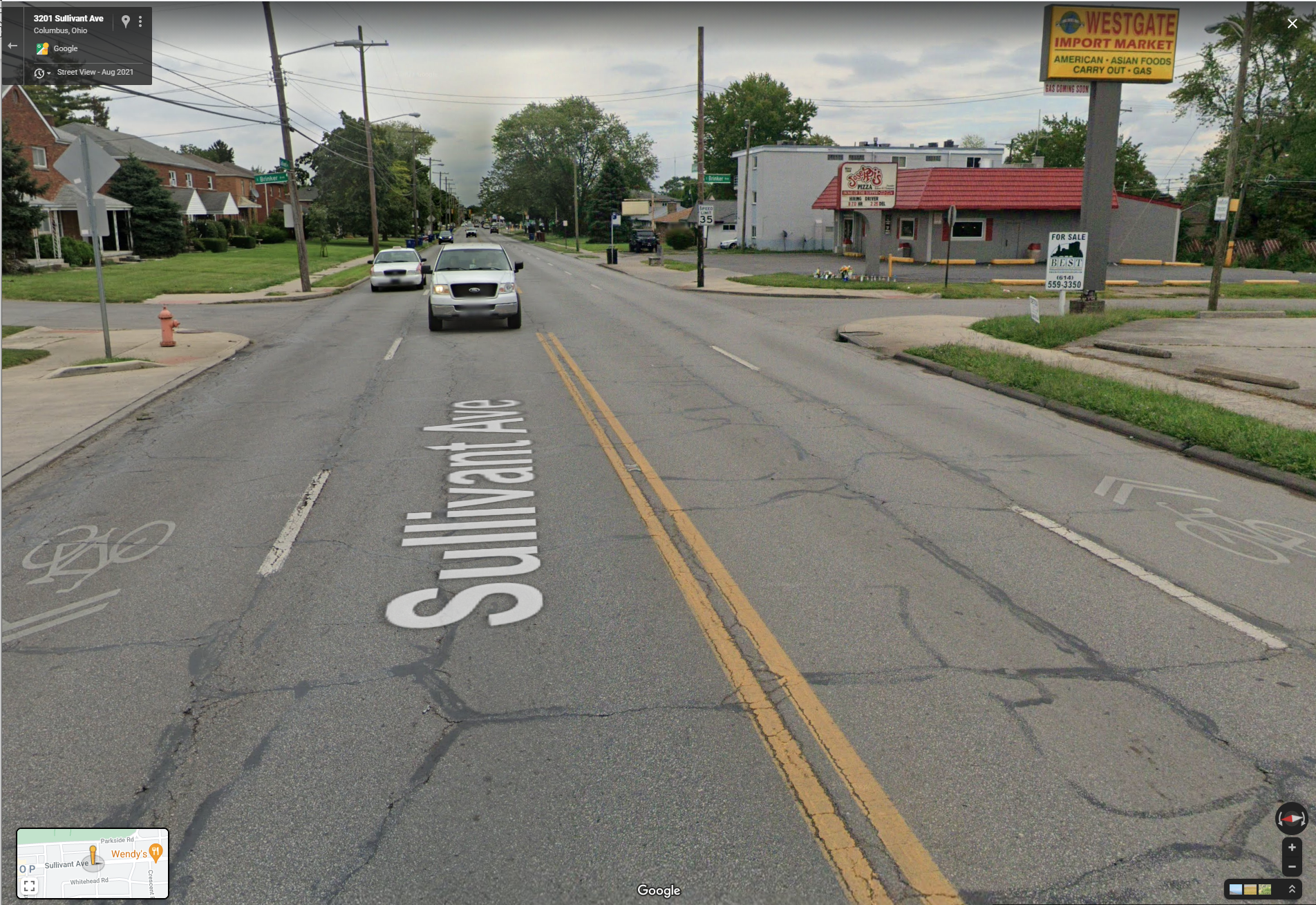 Speed limit:35
Number of lanes: 4
Direction: Bi-directional
Sidewalk availability: Yes
Type of bike facility: Sharrow
Traffic volume: low
f1
f2
f3
.
.
fn
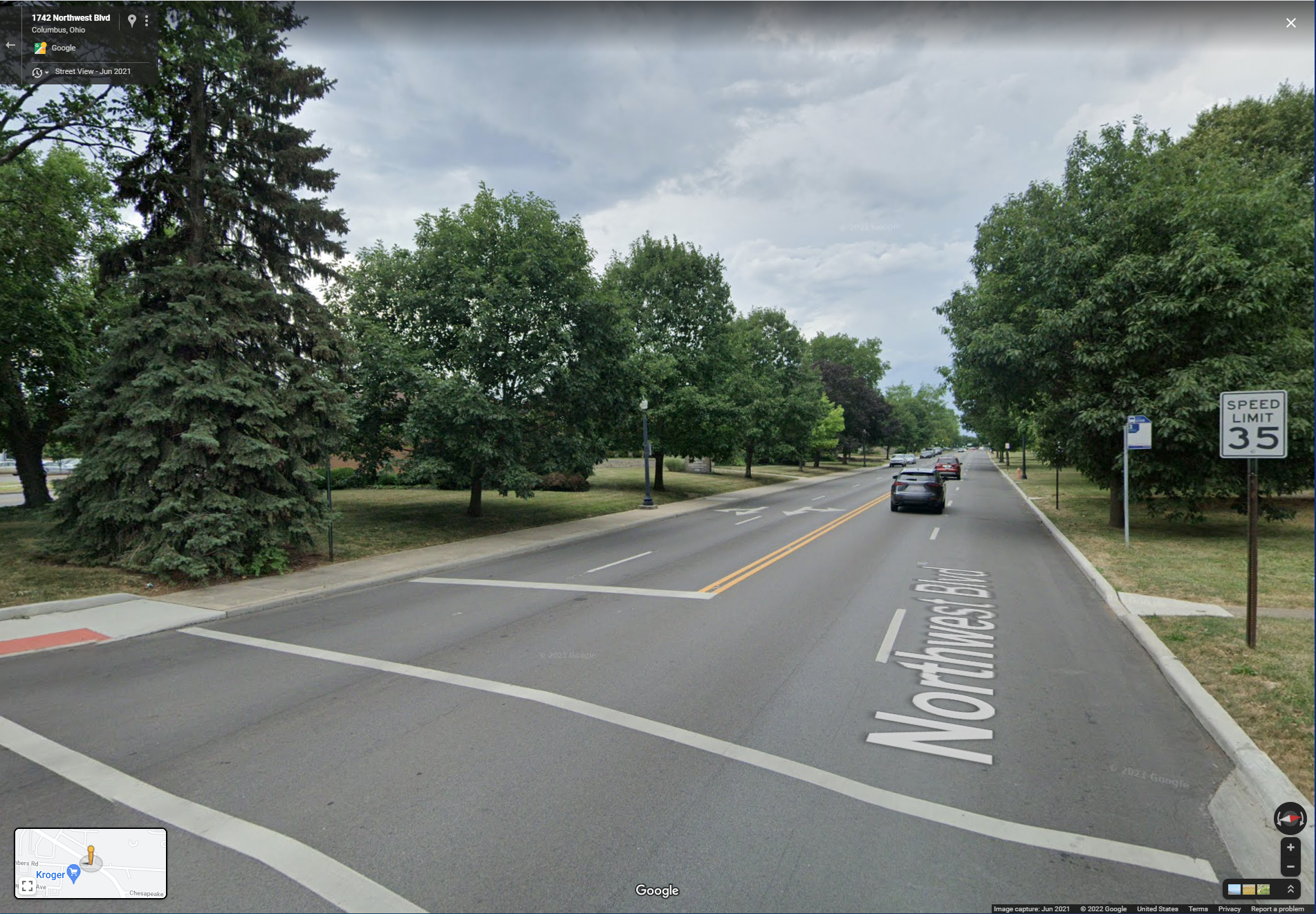 f1
f2
f3
.
.
.
fn
Speed limit:35
Number of lanes: 4
Direction: Bi-directional
Sidewalk availability: Yes
Type of bike facility: none
Traffic volume: low
Triplet loss
f1
f2
f3
.
.
.
fn
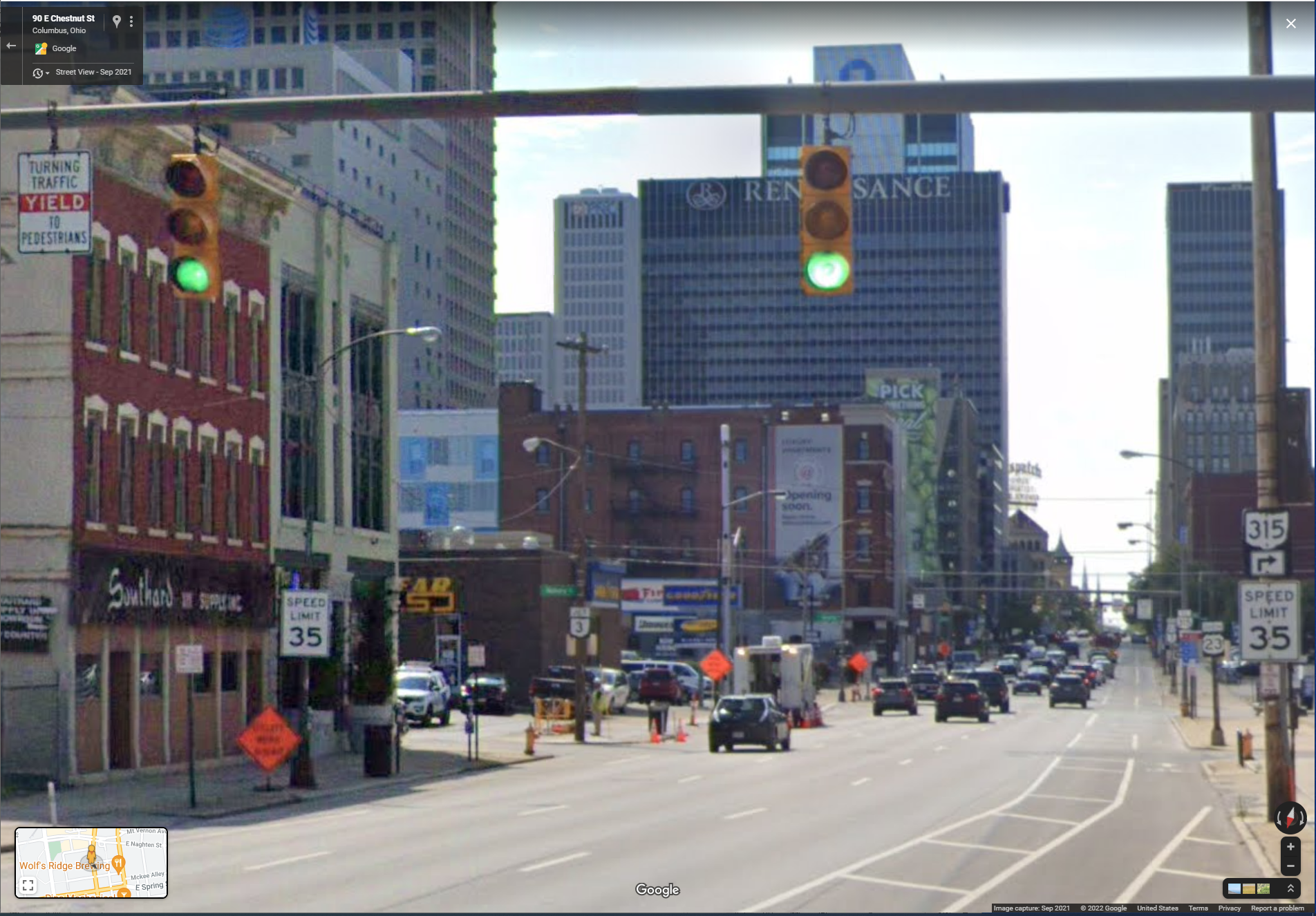 Speed limit:35
Number of lanes: 3
Direction: One-way street
Sidewalk availability: Yes
Type of bike facility: bike lane
Traffic volume: high
Feature space
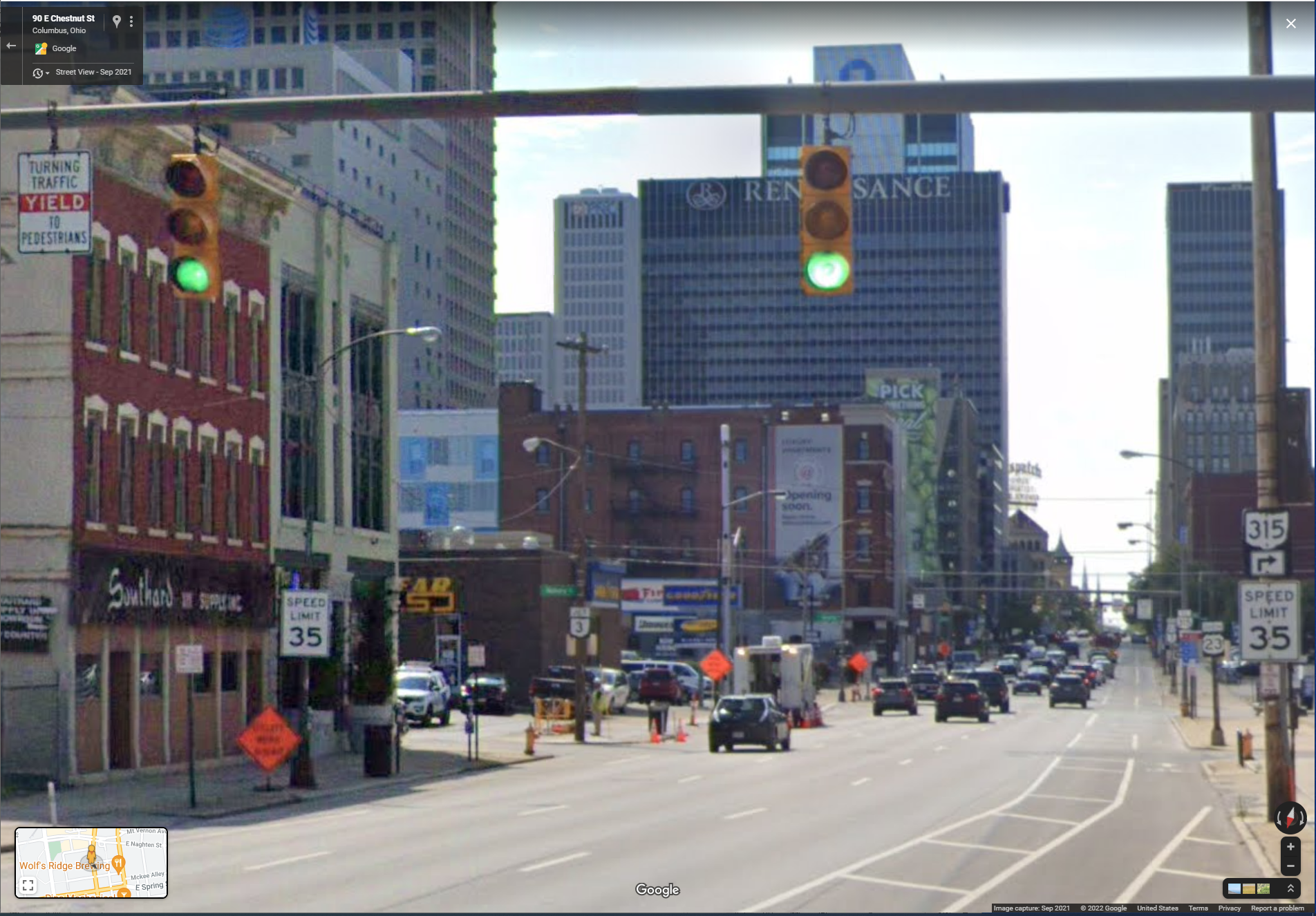 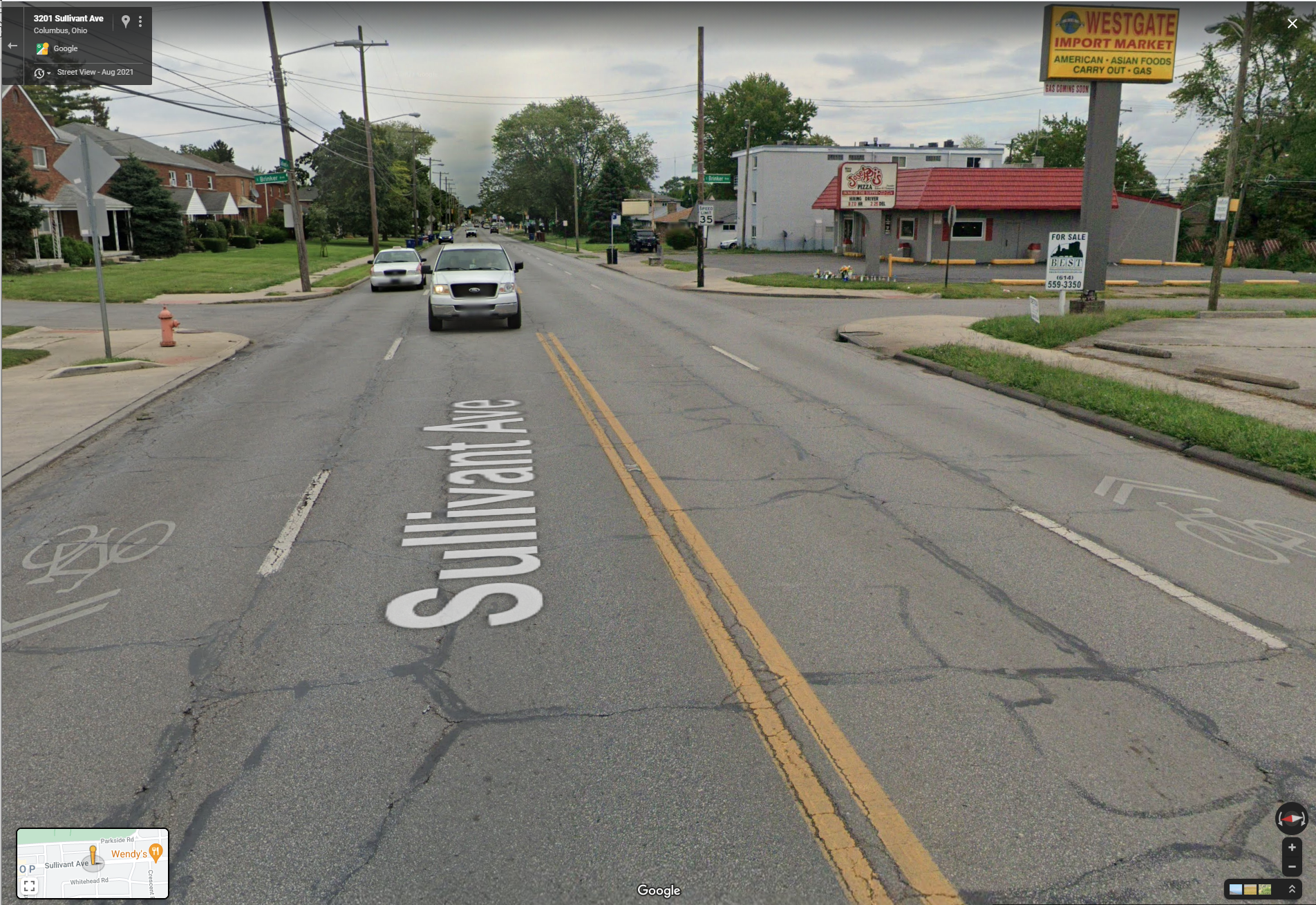 Negative: class 3
Positive: class 1
Anchor: class 1
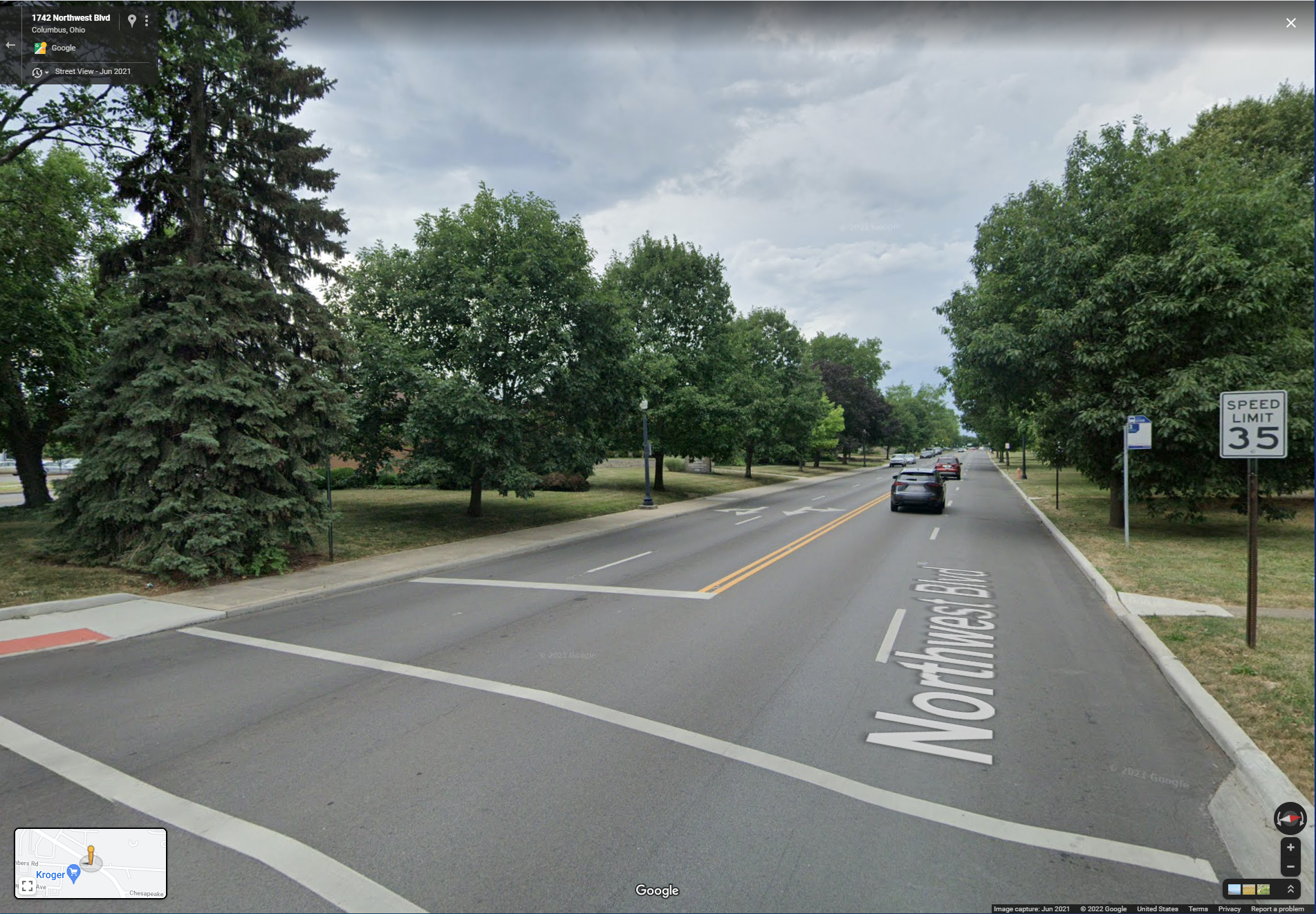 Logistic Regression and Random Forest
Stratified CV with 10 folds and 3 repetitions
Applied random search for hyperparameter tuning
Set aside 1% dataset for testing
[Speaker Notes: The model is biased toward the distribution.
Walking:
C: 0.7022970616406576, 
penalty: l2, 
solver: lbfgs

Biking:
C:0.17100653483575906, 
penalty: l2, 
solver: newton-cg]
Siamese network with triplet loss
-   Designed fully connected layers with dropout and batch normalization techniques
Applied K-nearest neighborhood as classifier
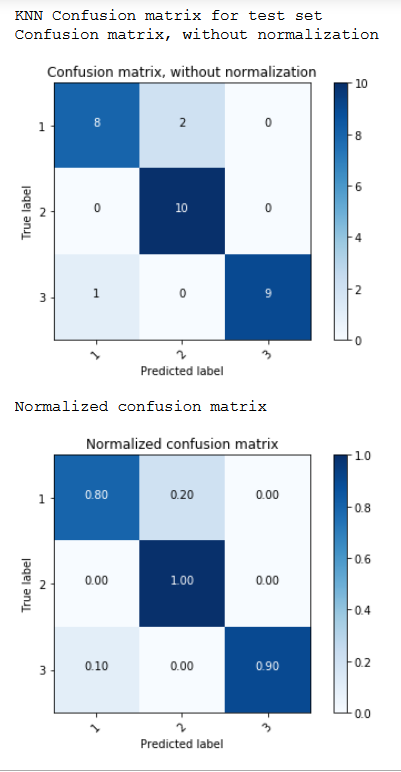 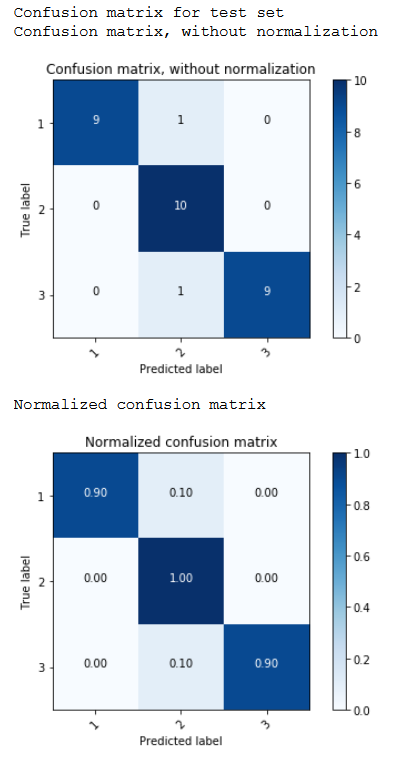 Walking impedance score
KNN accuracy = 90%
Biking impedance score
KNN accuracy = 93%
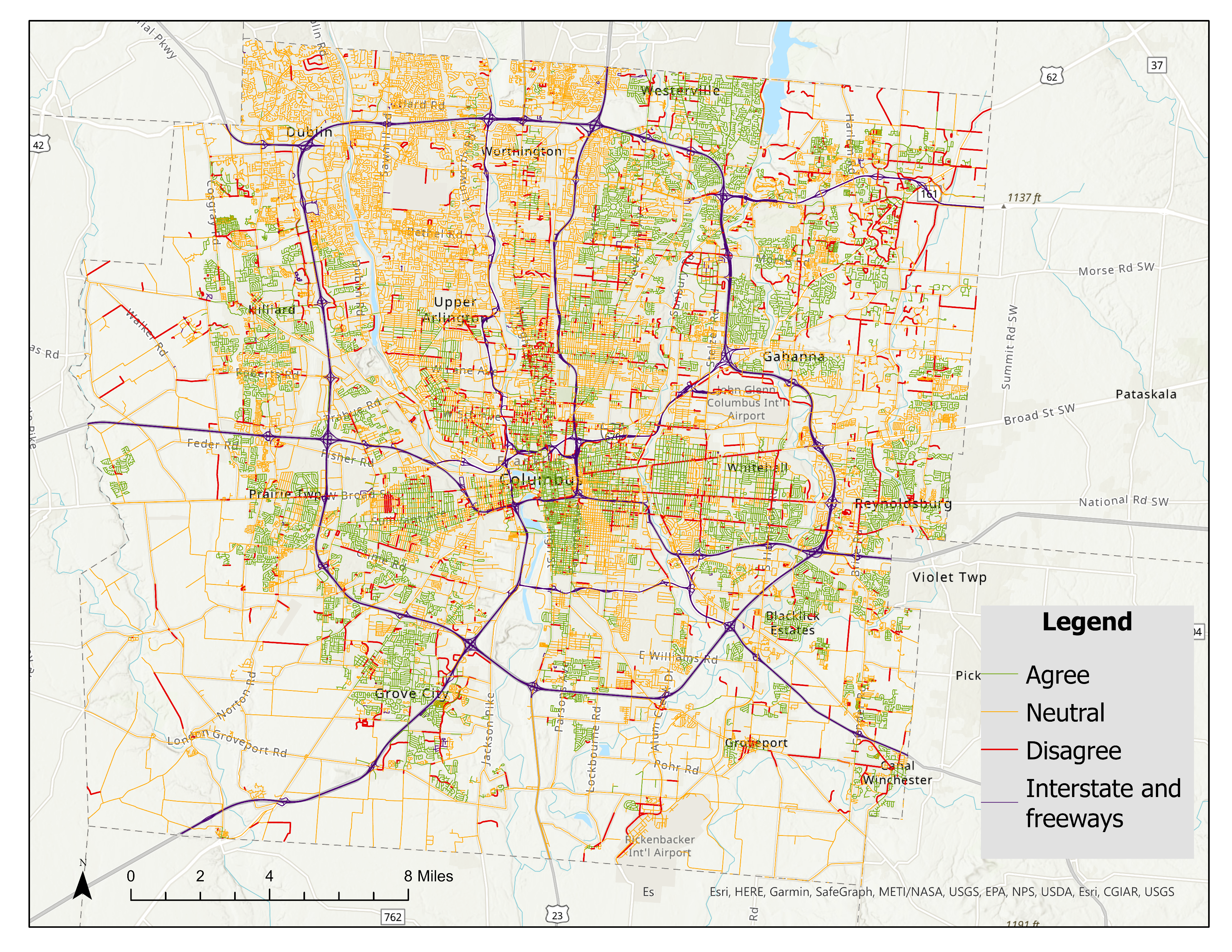 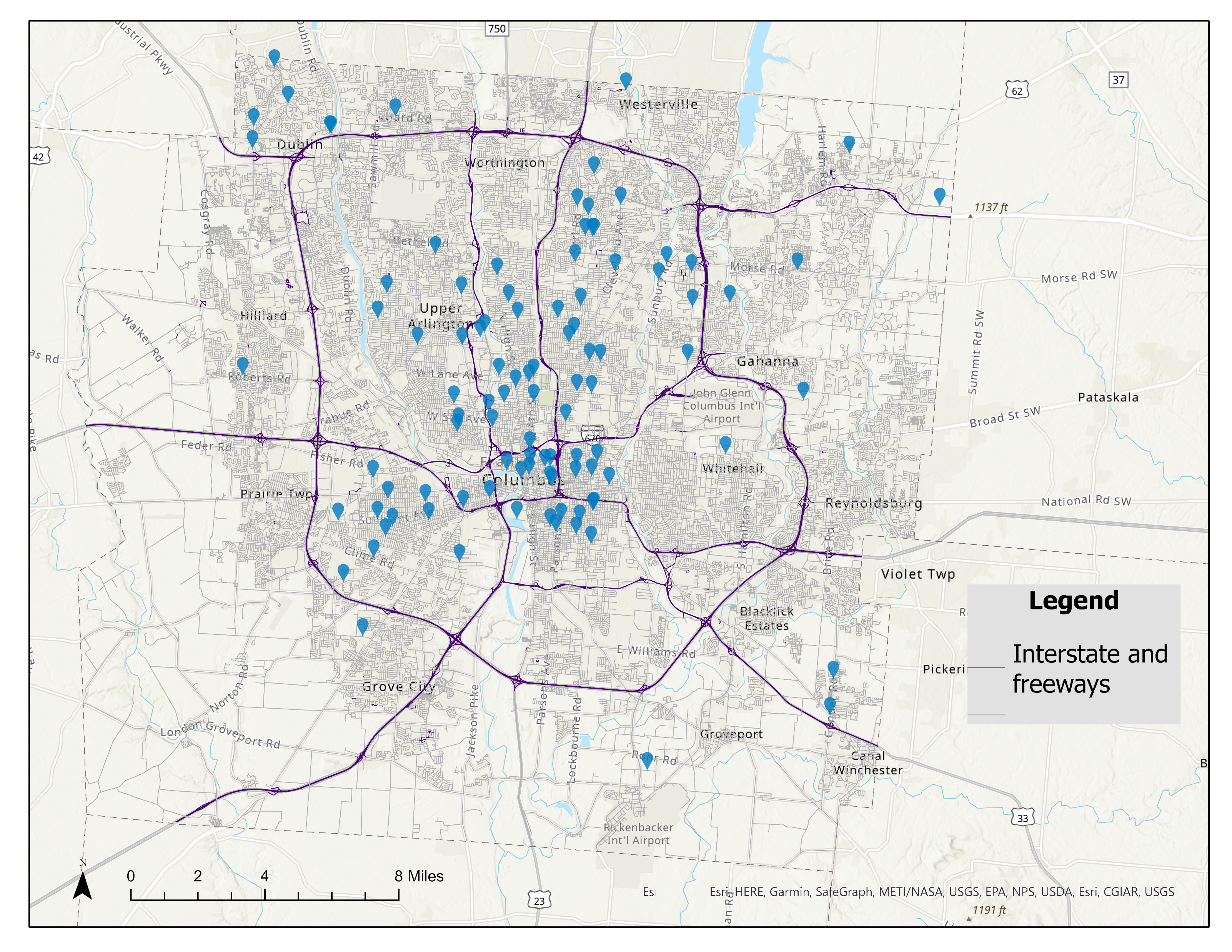 Predicted walking impedance score
Locations with data observations
Person-based inclusive accessibility
Inclusive space-time prism (ISTP) is a subset of the classic space-time prism (STP) that minimizes the varied soft constraints of individuals based on their socio-economic strata and scale of analysis.
Examples demonstrate walking accessibility.
Classic space-time accessibility
Inclusive accessibility
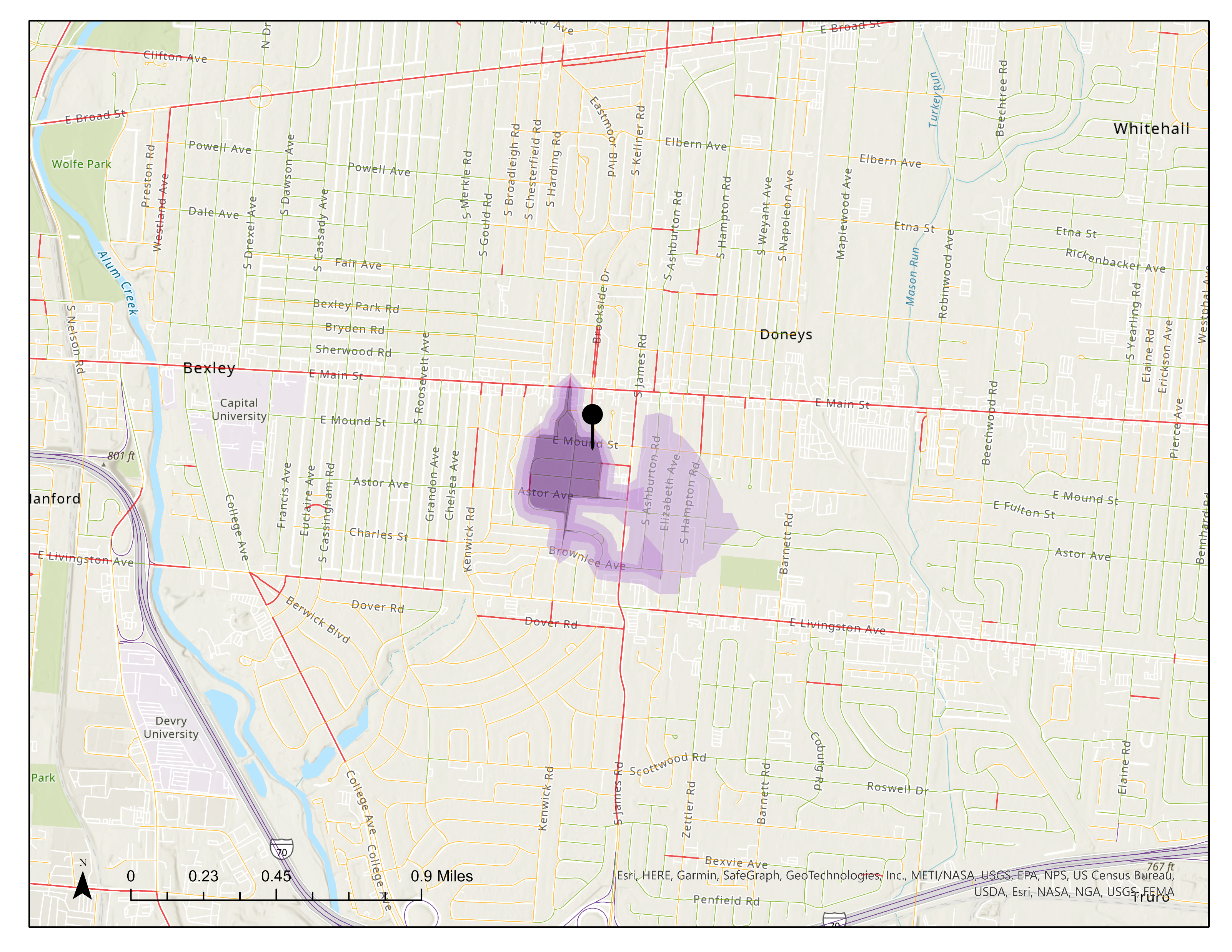 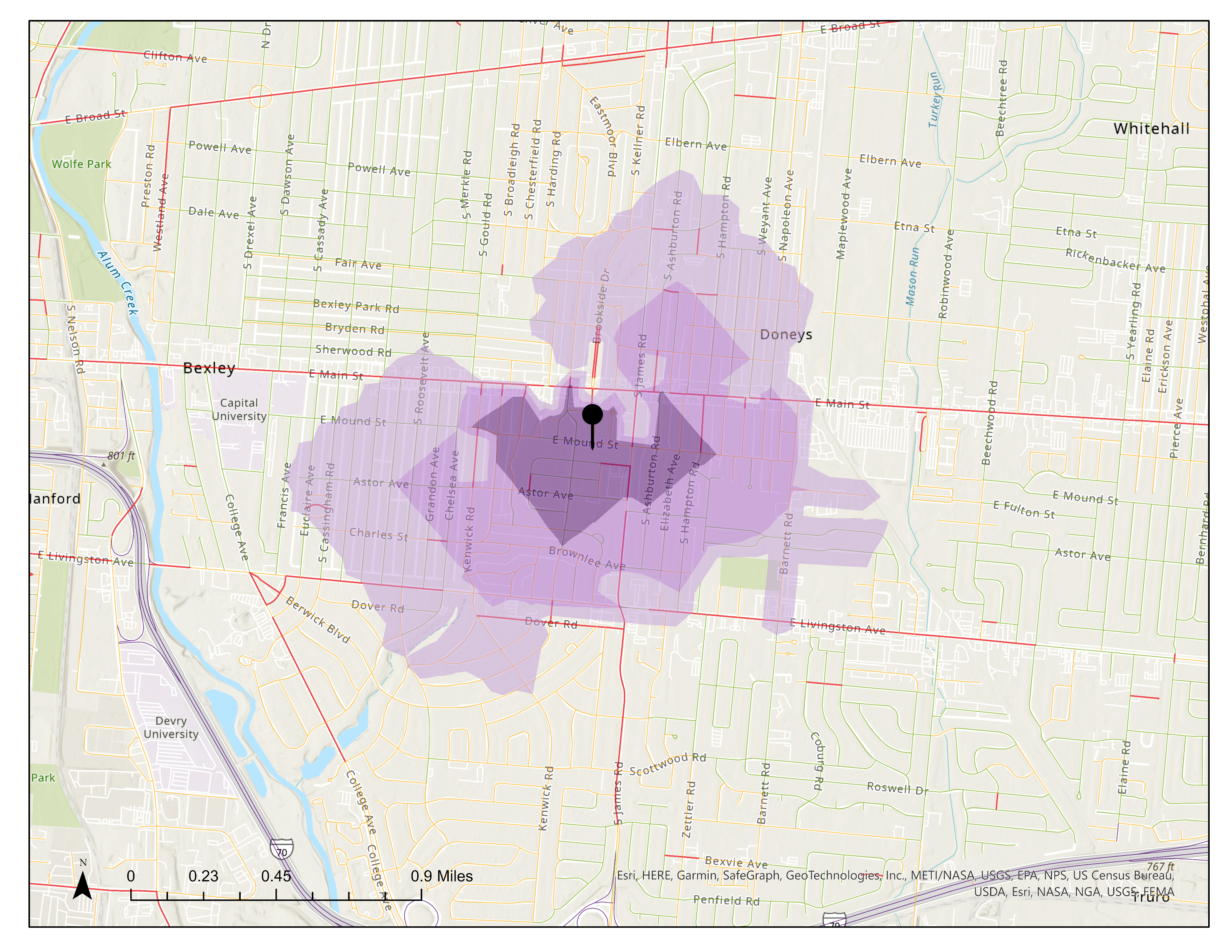 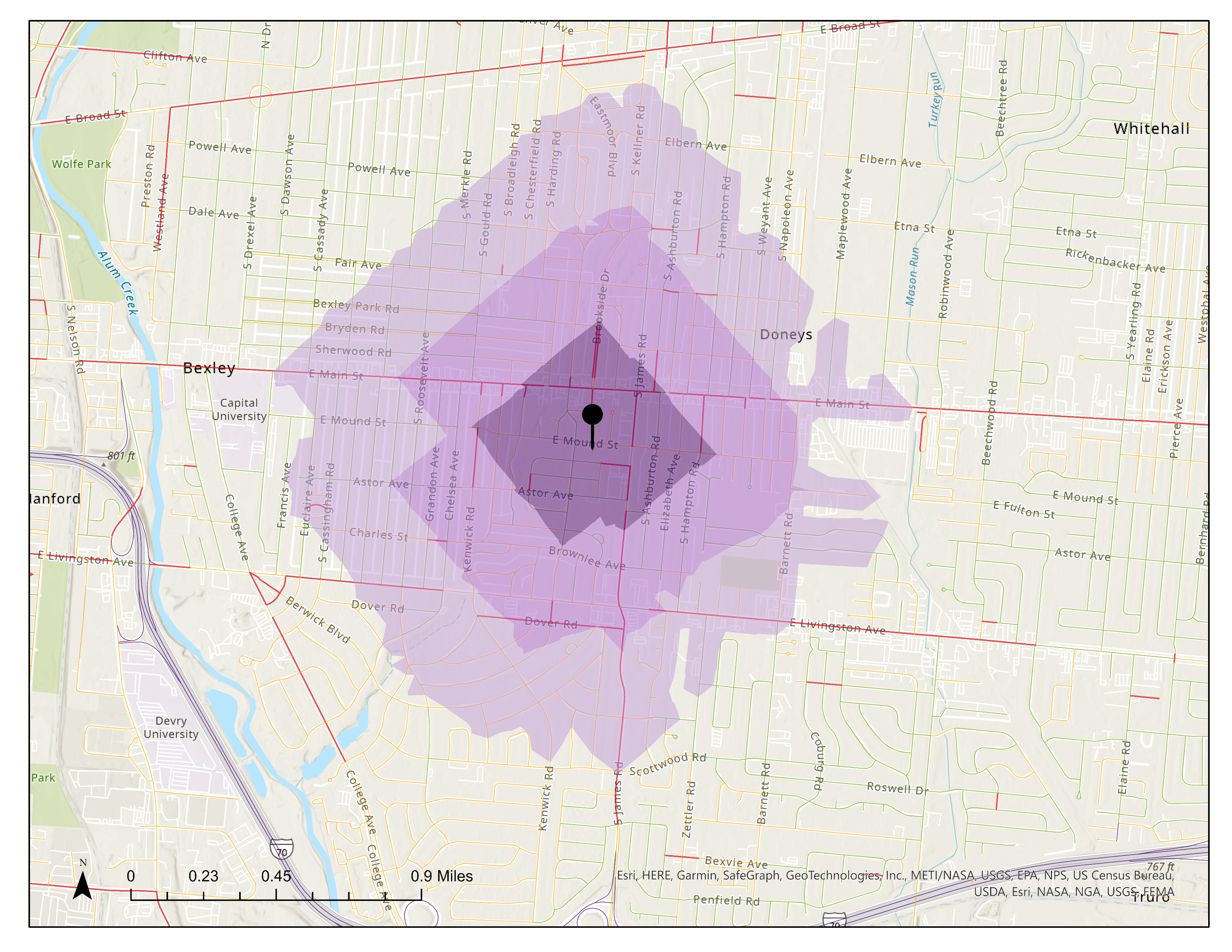 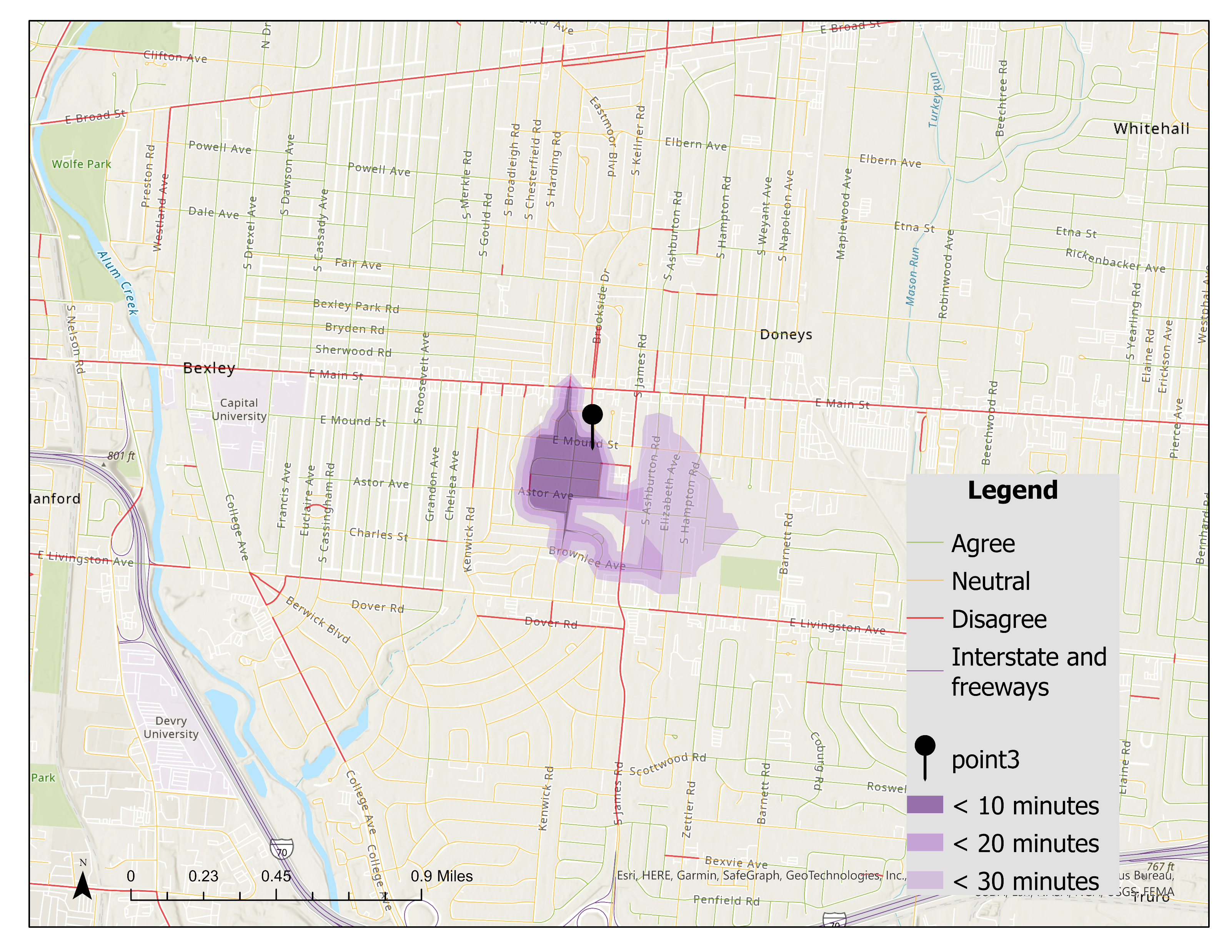 Considering networks where soft impedances are labelled as ‘Agree’ or ‘Neutral’
Considering networks where soft impedances are labelled as ‘Agree’
Without considering soft impedances
Next steps
Fine-tuning the impedance prediction models with survey datasets
Integrating multimodal transportation system into the inclusive STP model
Designing a 3D representation of inclusive STP demonstrating its time-dependence
Aggregating person-based inclusive accessibility across social groups and geographic scales
Demonstrating an application of inclusive accessibility measures in transportation planning and network design.
Contributions
Scientific contributions
An inclusive measures of understanding accessibility and equity at scale across all modes of transportation.
A systematic method to converge both hard and soft constraints at multiple geographic scales
Social contributions
An application in evaluating transportation projects through identifying their key beneficiaries with an emphasis on social equity.  
Replicable by cities to determine need-specific transportation strategies for marginalized groups with special mobility needs.
Thank you!
Appendix
Model definition
Output: Prediction of network-based walking impedance score on a scale of 1-3
Model definition
Output: Prediction of network-based biking impedance score on a scale of 1-3